Vannkraft
Skolebesøk til NMBU
Versjon: 04.10.2024
0
Norges miljø- og biovitenskapelige universitet
Plan
Introduksjon

Regning av forhåndsoppgaver
 
Laboratorieoppgave: Målinger av strøm og spenning fra turbin

Utregninger fra måleresultatene

Oppsummering


Pause: 15 min omtrent midtveis
1
Norges miljø- og biovitenskapelige universitet
Hvor mye vann må du bære opp til vannlageret for å lade opp mobilen din med denne generatoren?
2
Norges miljø- og biovitenskapelige universitet
Faglige mål
Praktisk erfaring med hvordan et vannkraftverk er bygget opp
Regne på potensiell energi og volumstrøm i et vannkraftverk
Bruk av multimeter og kobling av enkel krets
Regne ut effekt og virkningsgrad ut fra målinger av strøm og spenning. 
Reflektere over poenget med energieffektivisering
3
Norges miljø- og biovitenskapelige universitet
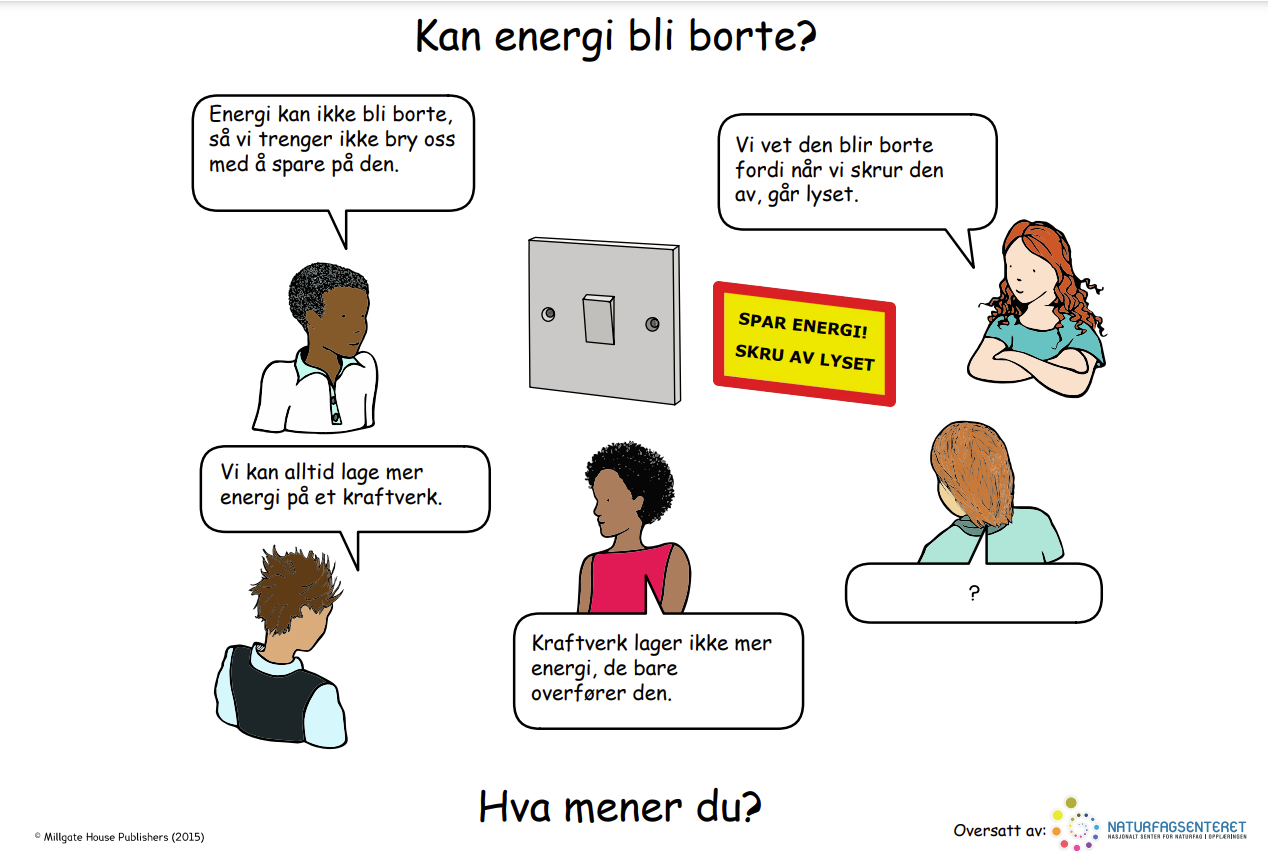 Oppvarming
4
Norges miljø- og biovitenskapelige universitet
Elektrisk energi fra et vannkraftverk
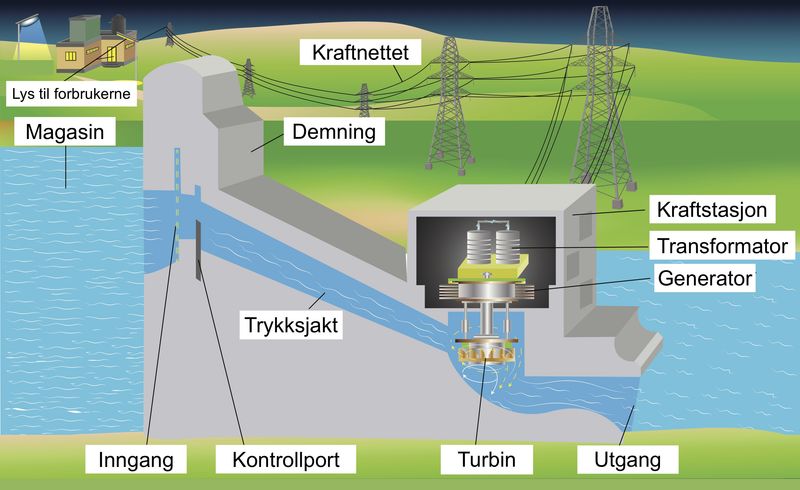 Vannkraft: Klimavennlig energikilde
Fire hoveddeler:
Vannlager 
Rørsystem
Turbin
Generator
Vannet strømmer ned gjennom rørene
 Turbinen roterer 
Generatoren lager vekselstrøm
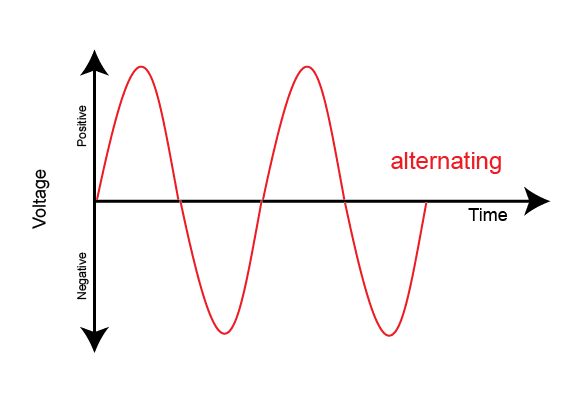 5
Norges miljø- og biovitenskapelige universitet
https://gordonpowers.com.au/what-is-alternating-current/
Nyttige sammenhenger
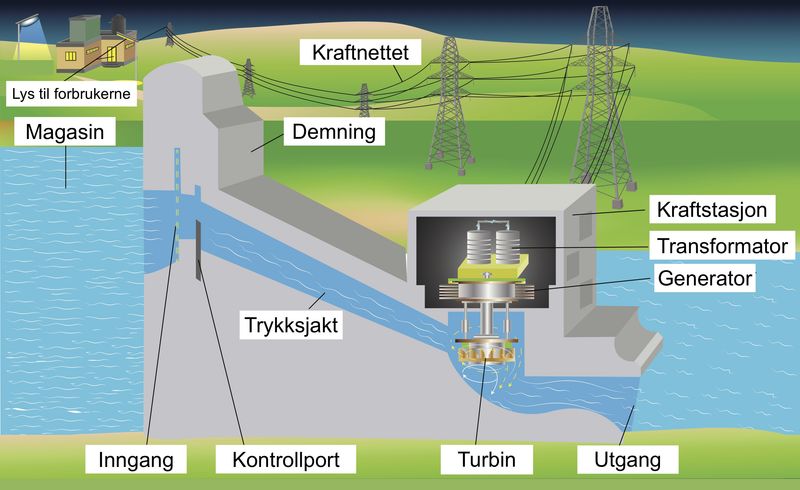 6
Norges miljø- og biovitenskapelige universitet
[Speaker Notes: Vis fram formlene, la elevene diskutere hva de ulike viser i noen minutter. Gå gjennom i plenum, knytt til de ulike delene av kraftverket. Volumstrøm er antakelig nytt for de fleste.]
Måling med multimeter
Måle vekselspenning
Måle vekselstrøm
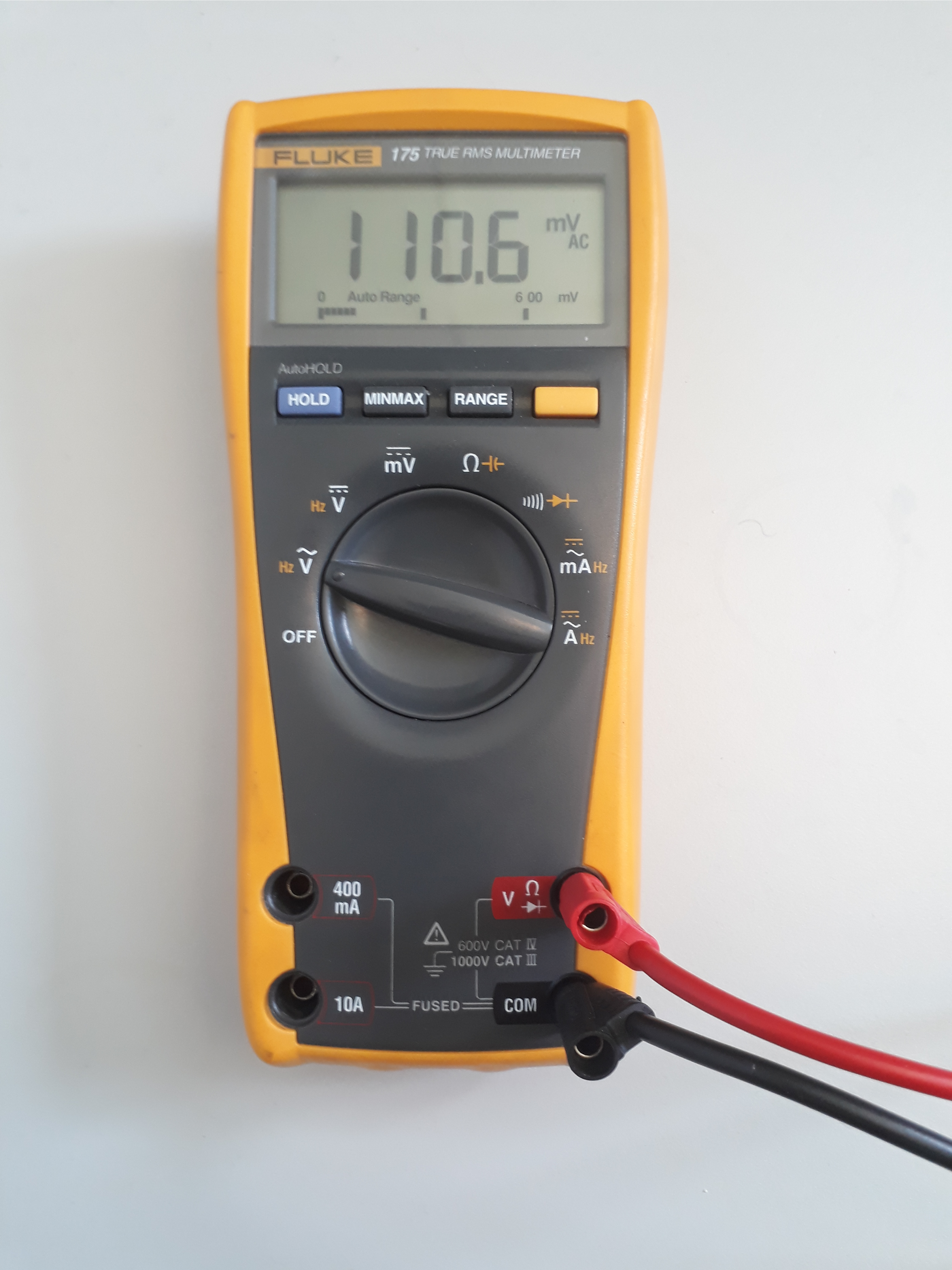 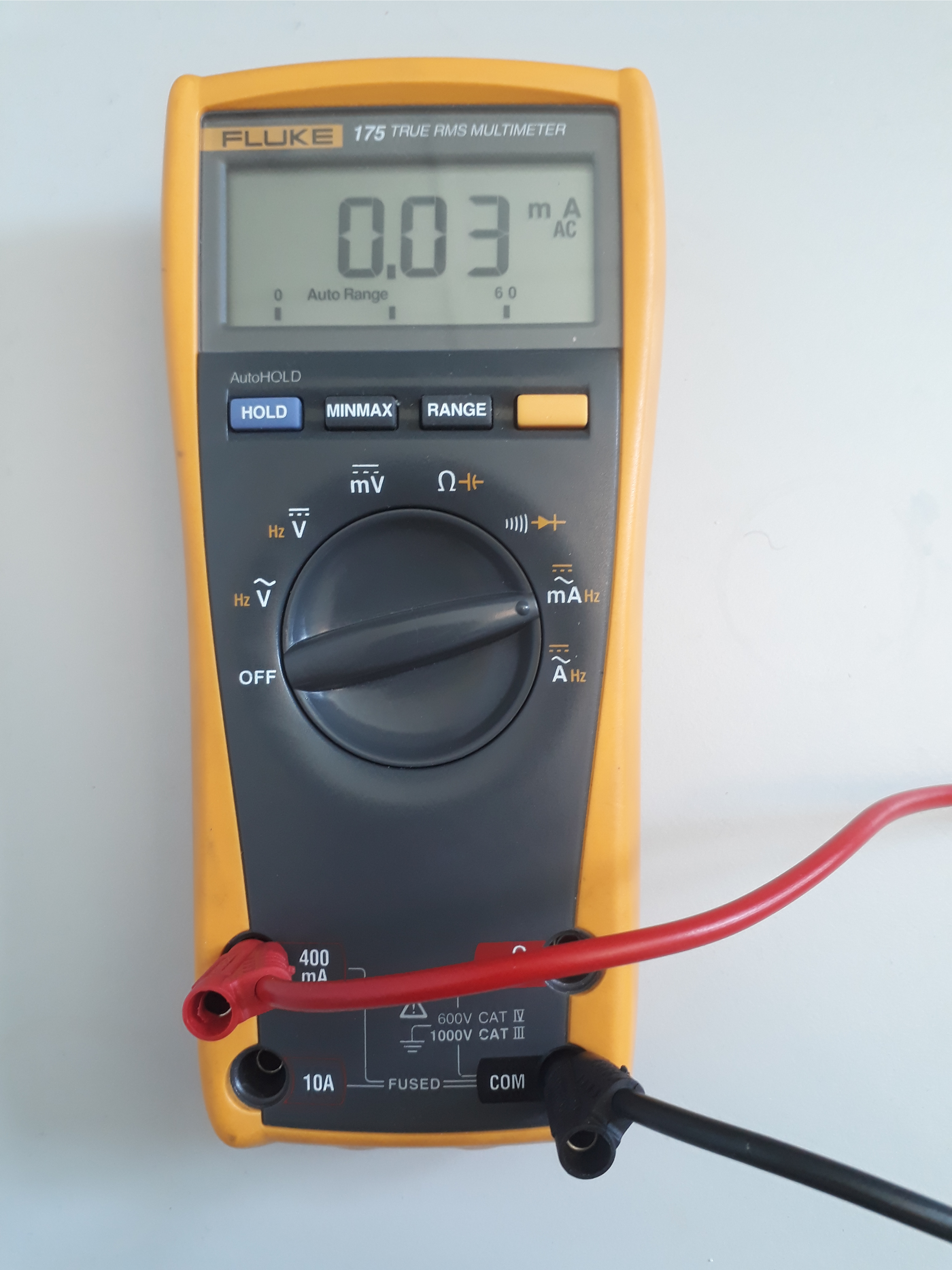 7
Norges miljø- og biovitenskapelige universitet